CORRUPTION ROBS EACH OF US !
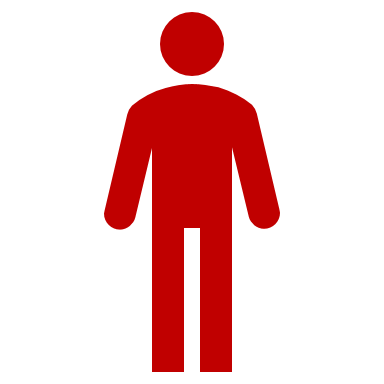 160 euros each month
1920 euros each year
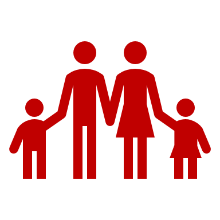 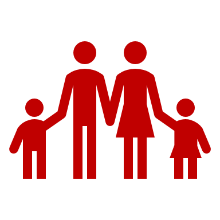 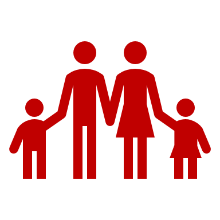 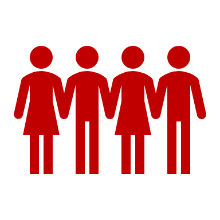 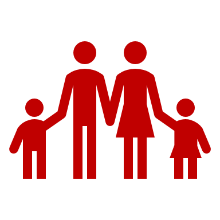 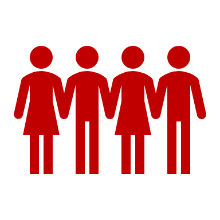 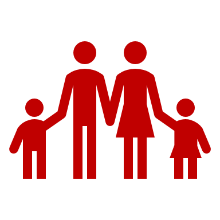 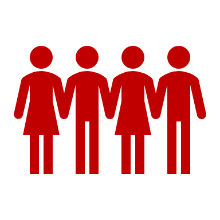 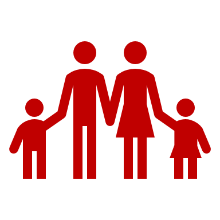 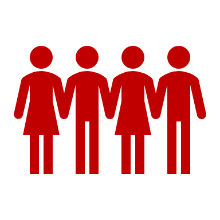 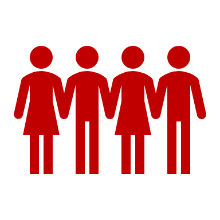 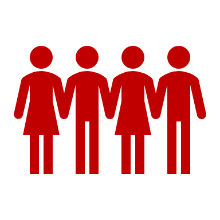 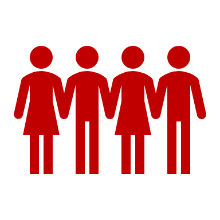 3 753 150 000 (15%) of Latvia’s 2016 GDP
RAND EUROPE RESEARCH PAPER 2016
Transparency International Latvia/Delna
1
[Speaker Notes: Approx. EUR 380 per household p.m. or EUR 4500 p.a.!]
RAND RESEARCH COMPONENTS AND LATVIA’S MISERABLE PERFORMANCE
ICRG
International Country Risk Guide
Assesses corruption within the political system
Latvia – 28/28
CPI
Corruption Perception Index   
Focus on public sector – officials, civil service, politicians
Latvia – 24/28
COC 
Control of Corruption Index
Perceptions of elites/private interests exercising public power 
for private gain: petty and grand corruption, 
state capture; oligarch conversations.
Latvia – 25/28
Transparency International Latvia/Delna
2
Nellija Ločmele - News Magazine IR #35:
“… in view of the weakness of the law enforcement authorities, we need to seek other instruments for society to guard itself against the evil of the systemic corruption that can destroy Latvia."
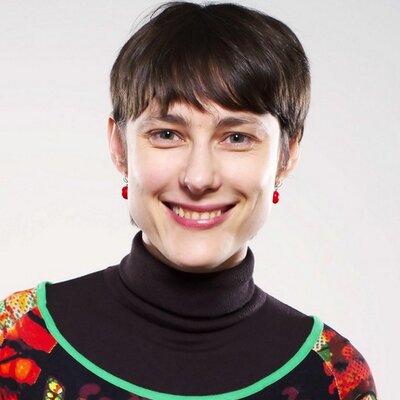 Transparency International Latvia/Delna
3
WHAT KIND OF OTHER INSTRUMENT?
Robert Barrington, Executive Director, Transparency International/UK
«Neither government, nor business, nor civil society can solve the challenge of corruption by working alone.  We need a genuine partnership if we are going to succeed.» 
_________________________________________________________________________________
We need an alliance against corruption 
for an honest Latvia!
Transparency International Latvia/Delna
4
THE ALLIANCE
Law 										  Enforcement
   Lawmakers 		  Agencies 	
			
CORRUPTION

  Civil Society	       Business
Transparency International Latvia/Delna
5
AIMS OF THE ALLIANCE?
Dismantle society’s tolerant attitude to corruption.
Counter corruption–permissive arguments.
Mobilise society for action against corruption.
Promote legislation that helps uncover the corrupt. 
Support free, fair and transparent competition. 
Remove bureaucratic obstacles to business development.
Reform the court system – improve transparency
  quality, effectiveness.
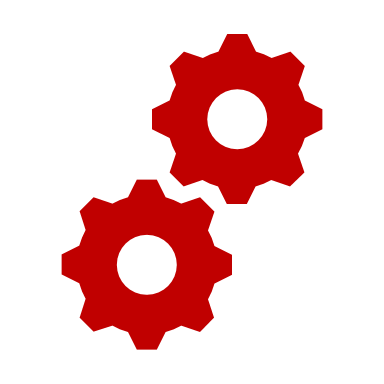 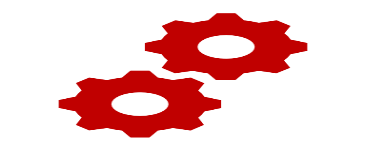 Transparency International Latvia/Delna
6
HOW TO GET CIVIL SOCIETY INVOLVED?
Raise society’s awareness of the high cost of corruption to each of us.
By safeguarding identity and provision of comprehensive legal and financial protection. 
Catch the thief - blow your whistle as in past days did policemen!
Stop unfair play -  blow your whistle as referees do the world over!

Everyone can be a whistleblower on corruption, but ….
it takes courage to be one!
Transparency International Latvia/Delna
7
[Speaker Notes: Association of Certified Fraud Examiners: insider tips most common mreans of fraud detection]
A WHISTLEBLOWER COULD HAVE SAVED 54 LIVES!
«The Zolitude tragedy could have been prevented at least 30 times. The opportunity at one of the design and building stages to see the incorrect roof construction was open to virtually all who were involved – beginning with the planners and builders, and finally with the supervisors and the commission, which authorised the building’s use.»
Statement by Aigars Ūdris, Manager of the Independent Expert Group, November 7th, 2017, at the Zolitude Tragedy Criminal Court.

No-one blew the whistle - 54 lives were lost.
Transparency International Latvia/Delna
8
WHAT WILL THE ALLIANCE DO?
Foster closer co-operation between members of the alliance
Coordination of joint activities, improved information exchange
Communicate with society
About the types, risks and costs of corruption in specific sectors, 
about the means and methods of whistleblowing, 
about anti-corruption success stories.
Organise events
Transparency and anti-corruption events, workshops, seminars, conferences, Summer schools, first aid anti-corruption ambulance. 
Push for legislative changes
To promote transparency, counter corruption, strengthen civil society,   provide legal and financial protection for whistleblowers.
Transparency International Latvia/Delna
9
GOALS OF THE ALLIANCE - 2018
Improve image of whistleblowing and increase intolerance of corruption.
Uncover corrupt public procurement procedures and cartel operations.
Whistleblower protection legislation passed in parliament.
Legislation introduced to encourage honest payment of taxes, curtail tax evasion and protect whistleblowers financially against reprisals.
Transparency International Latvia/Delna
10
THE BENEFICIARIES
Lawmakers
	Involvement by other 3 partners to strengthen legislation to reveal and 	counter corruption, to enhance transparency and increase tax revenues.
Law Enforcement Agencies
	Improved communication and closer co-operation with business and civil 	society leading to more successful prosecutions.
Civil Society
	Faster growing standard of living, improved health, education, work 	conditions and roads, higher wages, safer environment, lower emigration 	and growing pride in one’s country.
Business
	A more level playing field, more open and cleaner competition, 	transparent public procurement procedures, eradication of cartels, 	improved investment climate, improved R.O.I.
Transparency International Latvia/Delna
11
DELNA WOULD MANAGE AND COORDINATE THE ALLIANCE
Staffing needs 
Director of the Alliance, enterprising and results-oriented, with a creative commitment  to combatting corruption.
Director of Communications with superior communications skills and sound legal knowledge. 
Delna has adequate initial capacity to handle whistleblower calls and the administration of the alliance as such.

Delna is a non-profit charitable organisation
Transparency International Latvia/Delna
12
ALLIANCE BUDGET
Transparency International Latvia/Delna
13
SUPPORTERS OF THE ALLIANCE
Representatives of Civil Society
Dainis Īvāns – Leader of the Latvian Popular Front
Valters Nollendorfs – Director, The Museum of the Occupation of Latvia
Anders Paalzow – Rector, Stockholm School of Economics in Rīga
Inna Šteinbuka – European Commission Representative in Latvia
Tālavs Jundzis – Member, Senate of the Academy of Sciences in Latvia
Andris Sprūds – Director, Latvian Institute of International Affairs
Uģis Gruntmanis – President, Latvian Medical and Dental Association
Andris Vilks – Director, National Library of Latvia
Valts Kalniņš – Senior Researcher, PROVIDUS
Normunds Bergs – Chairman & CEO of SAF Tehnika
Ieva Morics – Executive Director, Open Society Fund in Latvia/DOTS
Ernests Jenavs – Innovator, Founder & CEO @ Edurio
Jānis Kreilis – Chairman, APP.LV (Association of members with global experience in Latvia)
Kristaps Grasis – President, Association of Latvians in Europe
Guntis Bērziņš – previously MP and Chair of Budget Committee
Transparency International Latvia/Delna
14
SUPPORTERS OF THE ALLIANCE
Law Enforcement Agencies
Corruption Prevention and Combatting Bureau
The State Revenue Service
The State Chancellery
The Competition Council
The Auditor General
The State Police
Transparency International Latvia/Delna
15
SUPPORTERS OF THE ALLIANCE
Business Sector
The British Chamber of Commerce
American Chamber of Commerce
Norwegian Chamber of Commerce

COBALT		Ellex Klavins		
SIA "EazyOne" 	AS Latvijas Finieris	SIA “CVG” 	AS “Eco Baltia”
Transparency International Latvia/Delna
16
FINANCIAL SUPPORT
Goal €126,000 by 15.06.2018 

Achieved so far
 €32,500 
4 businesses and 2 private individuals
Sabiedrība par atklātību "Delna"                                                                                              Transparency International Latvia/Delna
17
WHAT IS NEEDED TO SET UP AND RUN THE ALLIANCE?________________________________________
MORAL SUPPORT FROM ALL OF US 
_______________________________________
FINANCIAL SUPPORT FROM BUSINESS
_______________________________________
SUSTAINED MORAL AND FINANCIAL SUPPORT FROM CIVIL SOCIETY
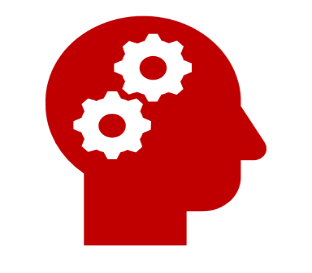 Transparency International Latvia/Delna
18